Focus:LightSpeed
Focus:LightSpeed
Focus:LightSpeed
Hi!  Page
Focus:LightSpeed
AnimationTest
Focus:LightSpeed
Focus:LightSpeed
Focus:LightSpeed
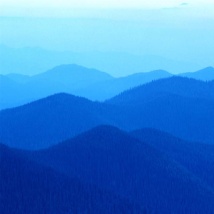 LightSpeed
All objects on this slide have the effect -LightSpeed
Hi!  Page
Effect